Thursday October 18, 2018
Science Starter:Pick up the Unit 3 Analyzing Ecosystems Part 2 Workbook
Learning Target: 
I will learn the different types of weathering.  (mechanical & chemical)
Success Criteria:
I know how to define the types of weathering. (mechanical & chemical)
Agenda:
10/22- Plickers Quiz (Weathering, Erosion, and Deposition)
10/30—Quiz (Weathering, Erosion, Deposition and Catastrophic Events)
11/12—Vocabulary Quizizz
11/13—Unit 3 Part 2 DCA
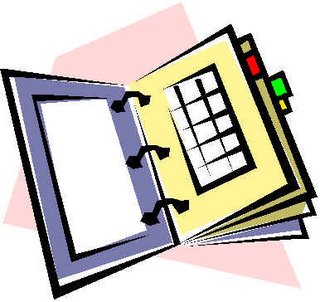 1.  Good Things2.  Rater 3.  TEKS Analysis pg. 37.8B4.Vocabulary pgs. 5-75.  Weathering and Erosion Video5.  Weathering & Erosion pg. 86.  Anticipation Guide pg. 97.  Reading pgs. 11-158.  Launch
2
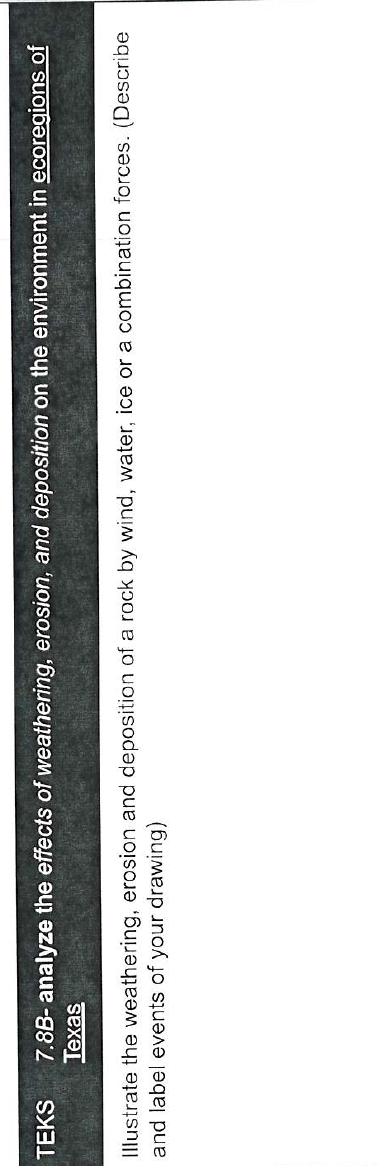 3
Vocabulary:
Pg.5—Chemical Weathering, Deposition, Ecoregion, Erosion

Pg. 6—Mechanical Weathering

Pg. 7—Sediments, Weathering
4
Weathering, Erosion, & Deposition Video
5
Weathering and Erosion pg. 8-Class Discussion
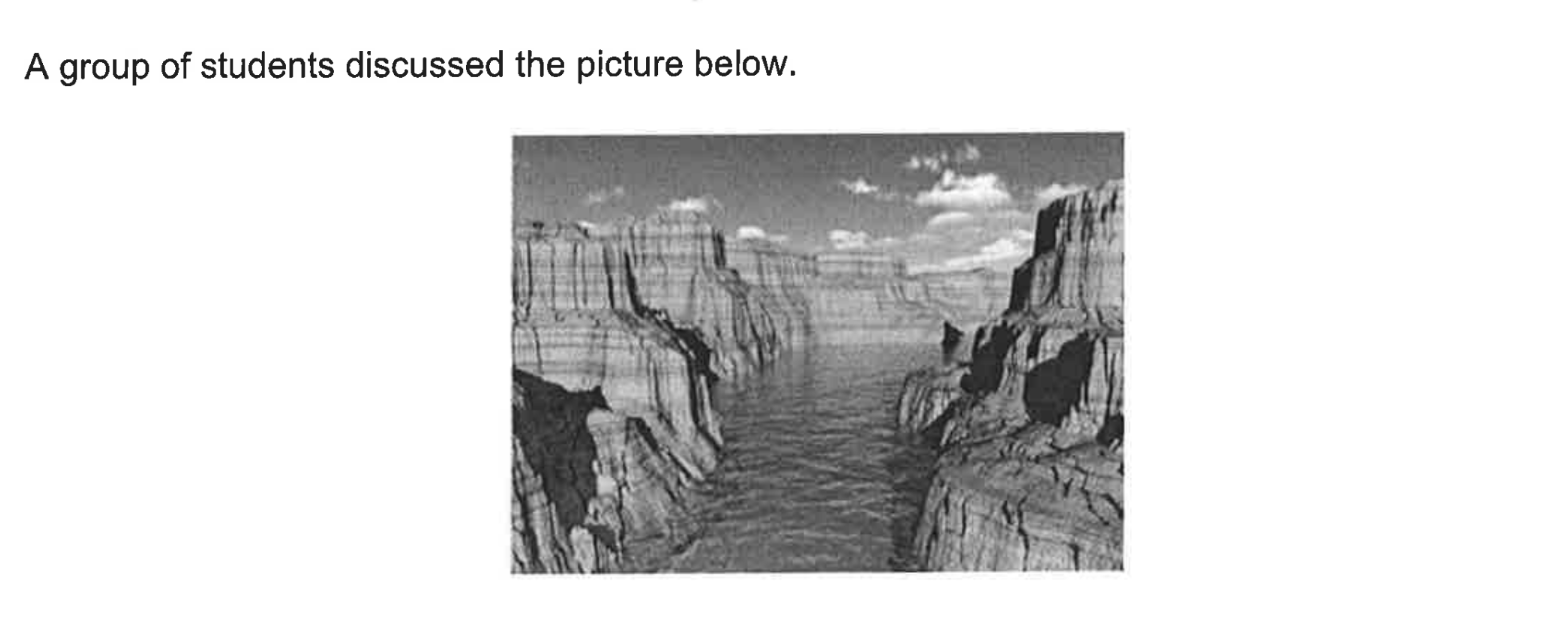 6
Weathering & Erosion Anticipation Guide

Pg. 9  Before Reading




Read pgs. 11-15
7
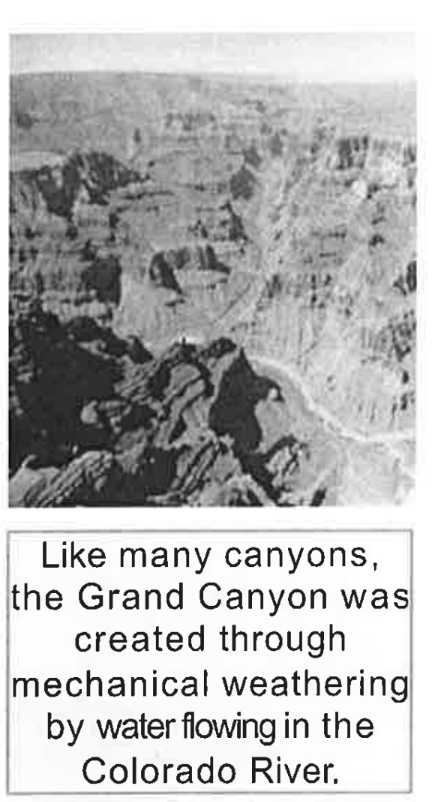 Pg. 11
Mechanical Weathering
8
Pg. 12
Chemical Weathering
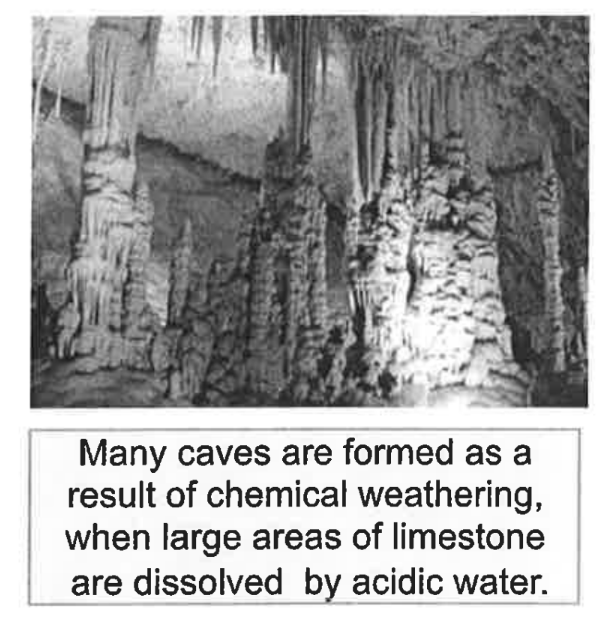 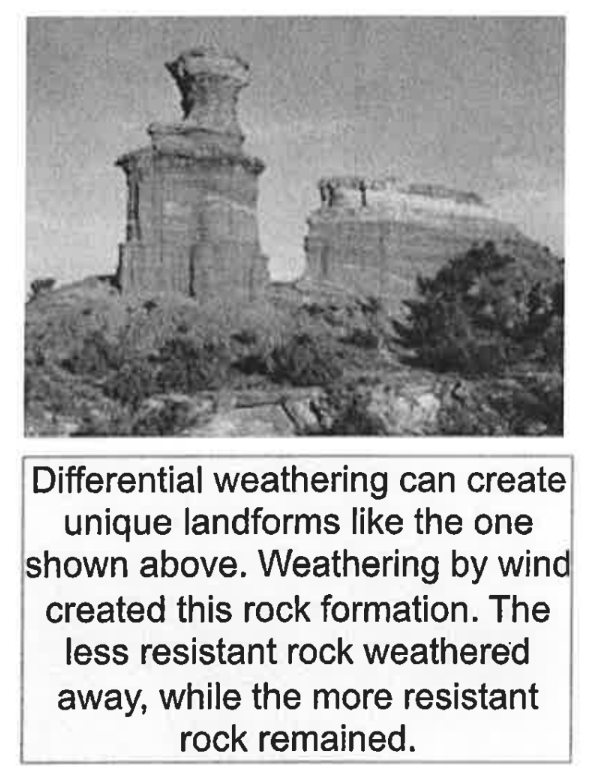 9
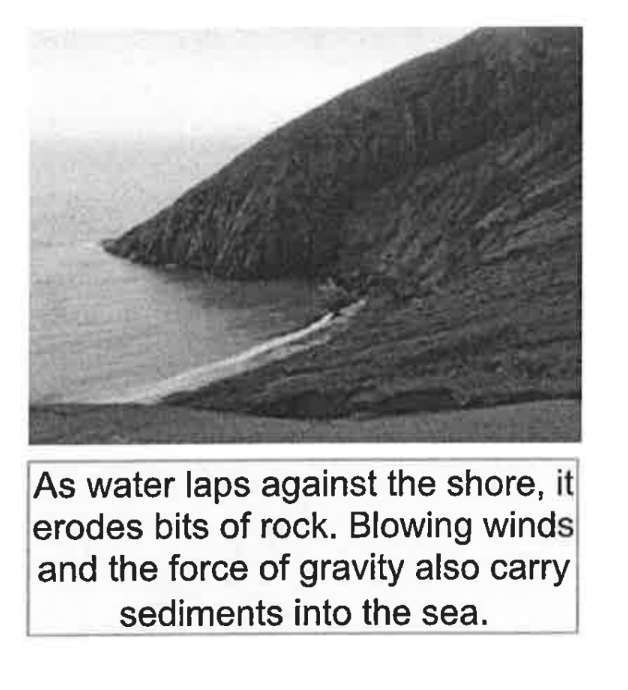 Pg. 13Erosion
10
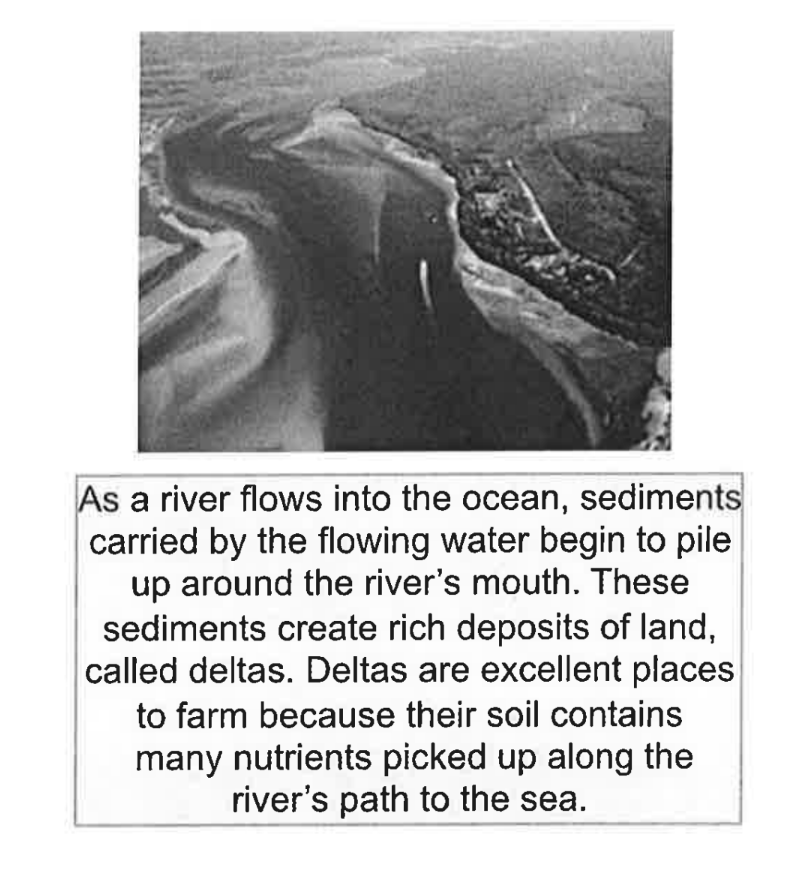 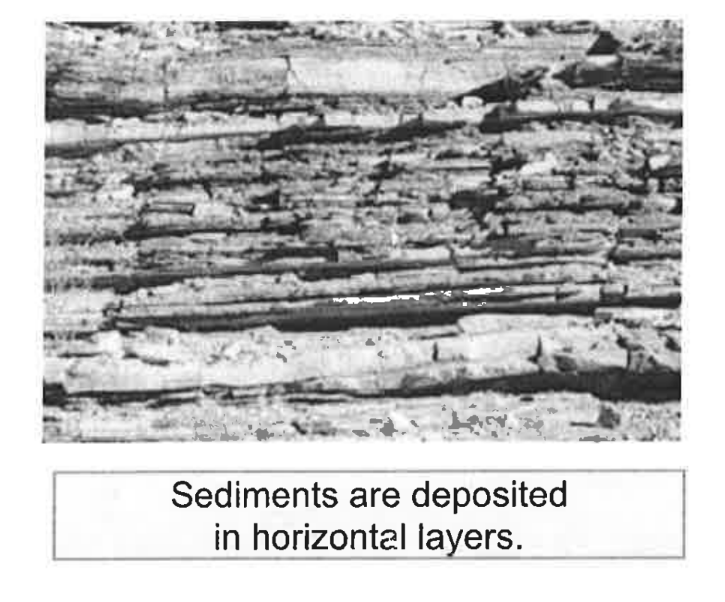 Pg. 14Deposition
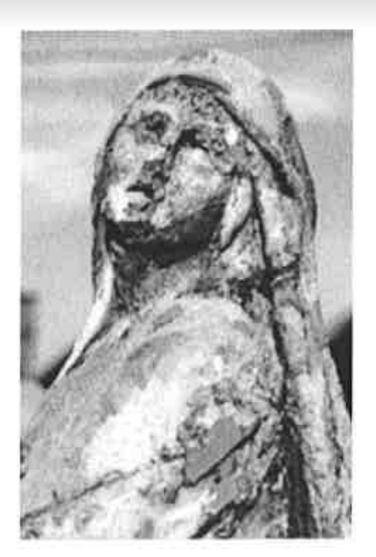 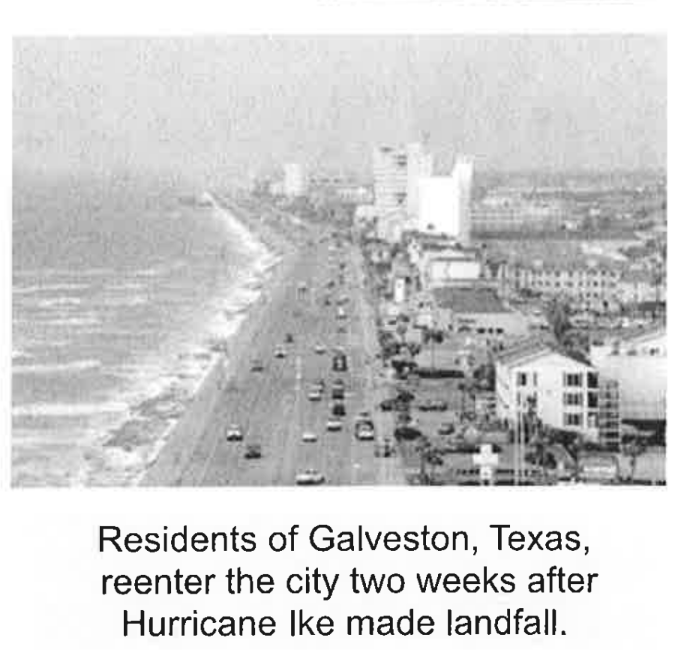 Pg. 15
Weathering
12
Weathering & Erosion Anticipation Guide

Pg. 9  After Reading





Answer the question about any responses you changed.
13
LAUNCH:


DO THE RIGHT THING EVEN WHEN NO ONE IS LOOKING!!!
14
Friday October 19, 2018
Science Starter:Warm up
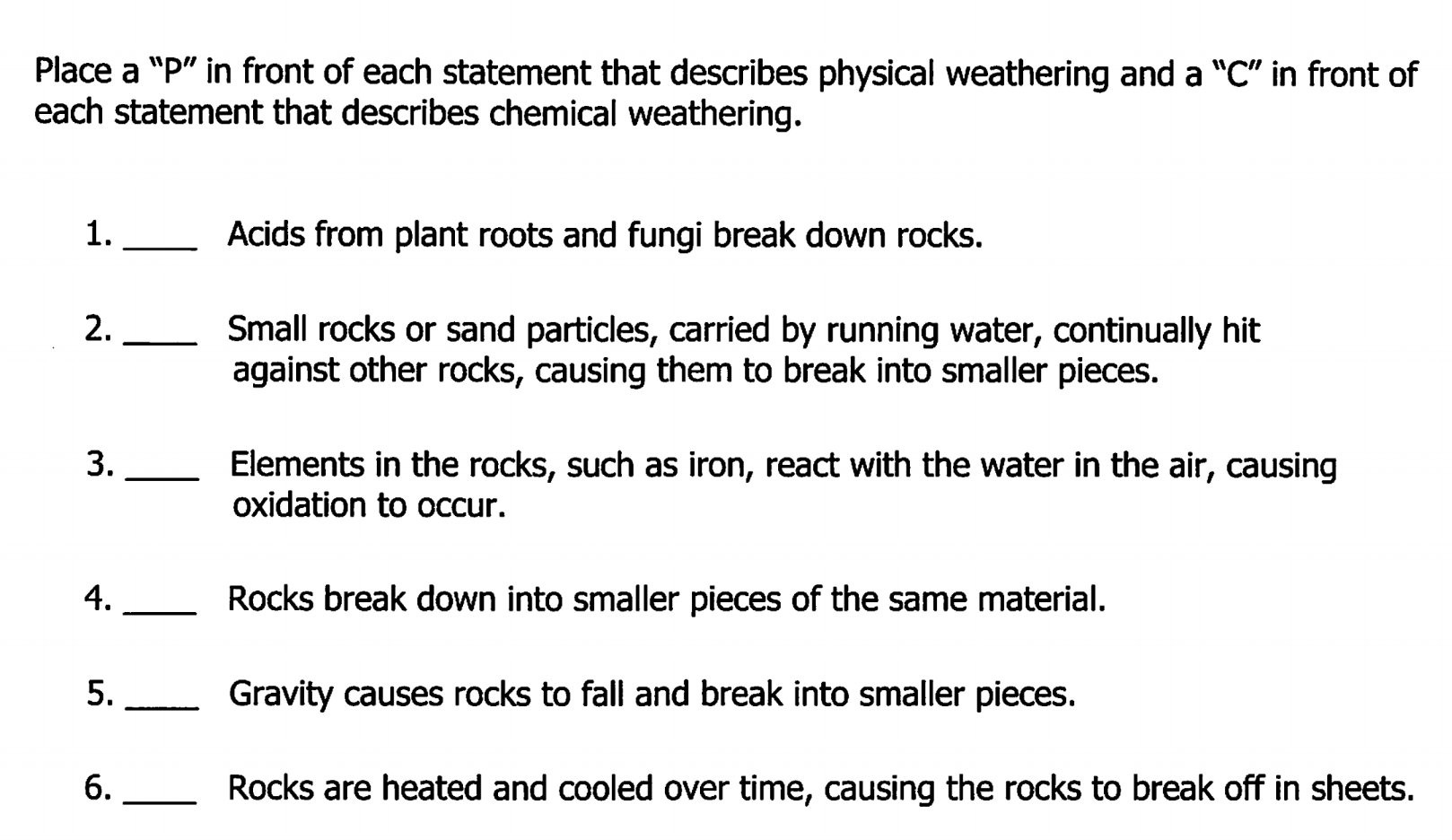 Learning Target: 
I will learn the cause of weathering. 
Success Criteria:
I know how to recognize the types of weathering. (mechanical & chemical)
Agenda:
10/22- Plickers Quiz (Weathering, Erosion, and Deposition)
10/30—Quiz (Weathering, Erosion, Deposition and Catastrophic Events)
11/12—Vocabulary Quizizz
11/13—Unit 3 Part 2 DCA
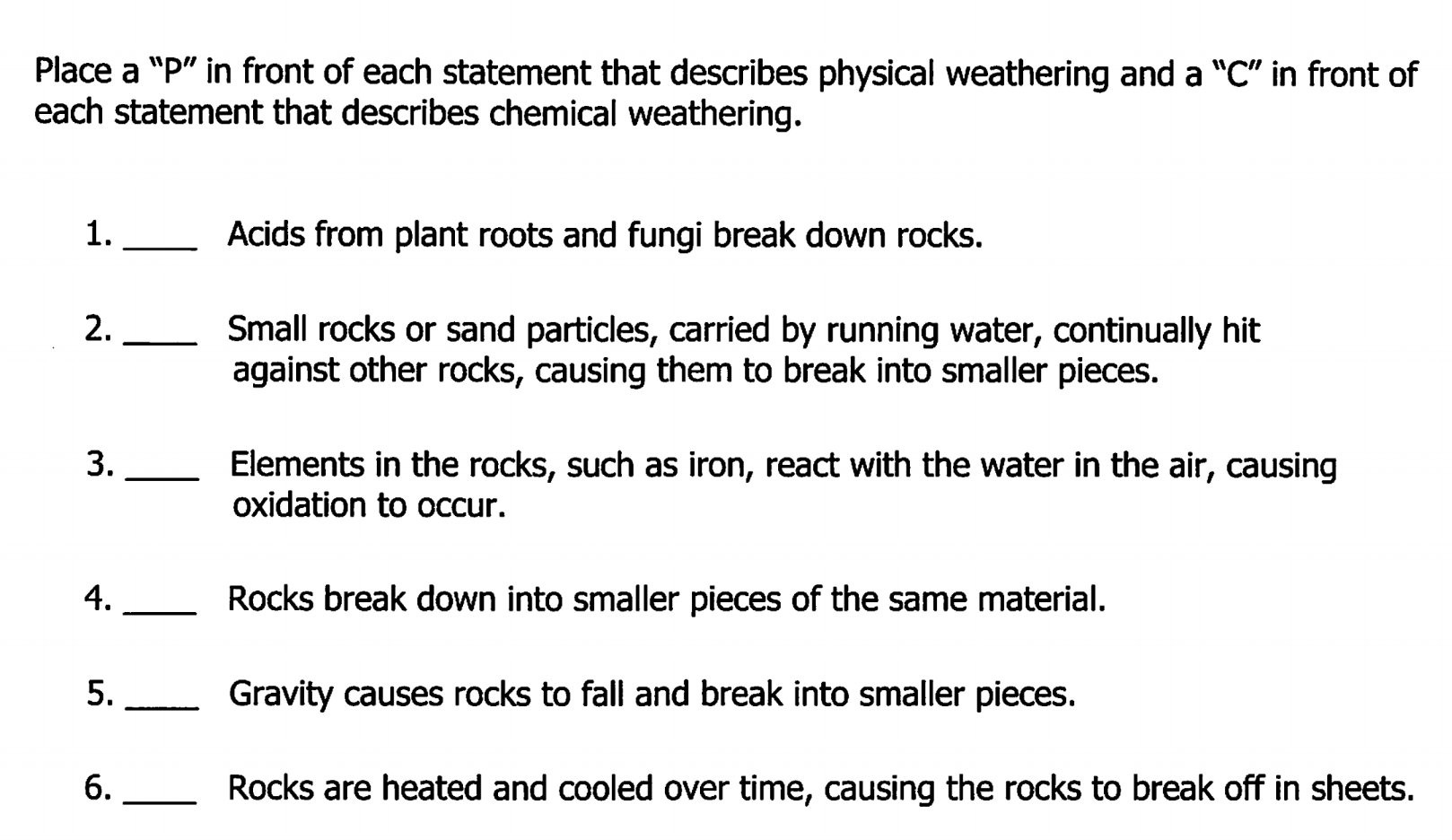 16
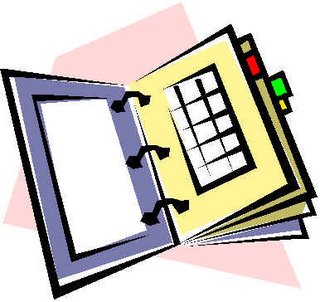 1.  Good Things2.  Rater 3. Weathering and Erosion Video4. Finish Reading pgs. 11-155. Complete the Anticipation Guide pg. 96.  Weathering & Erosion pg. 107.    Launch
17
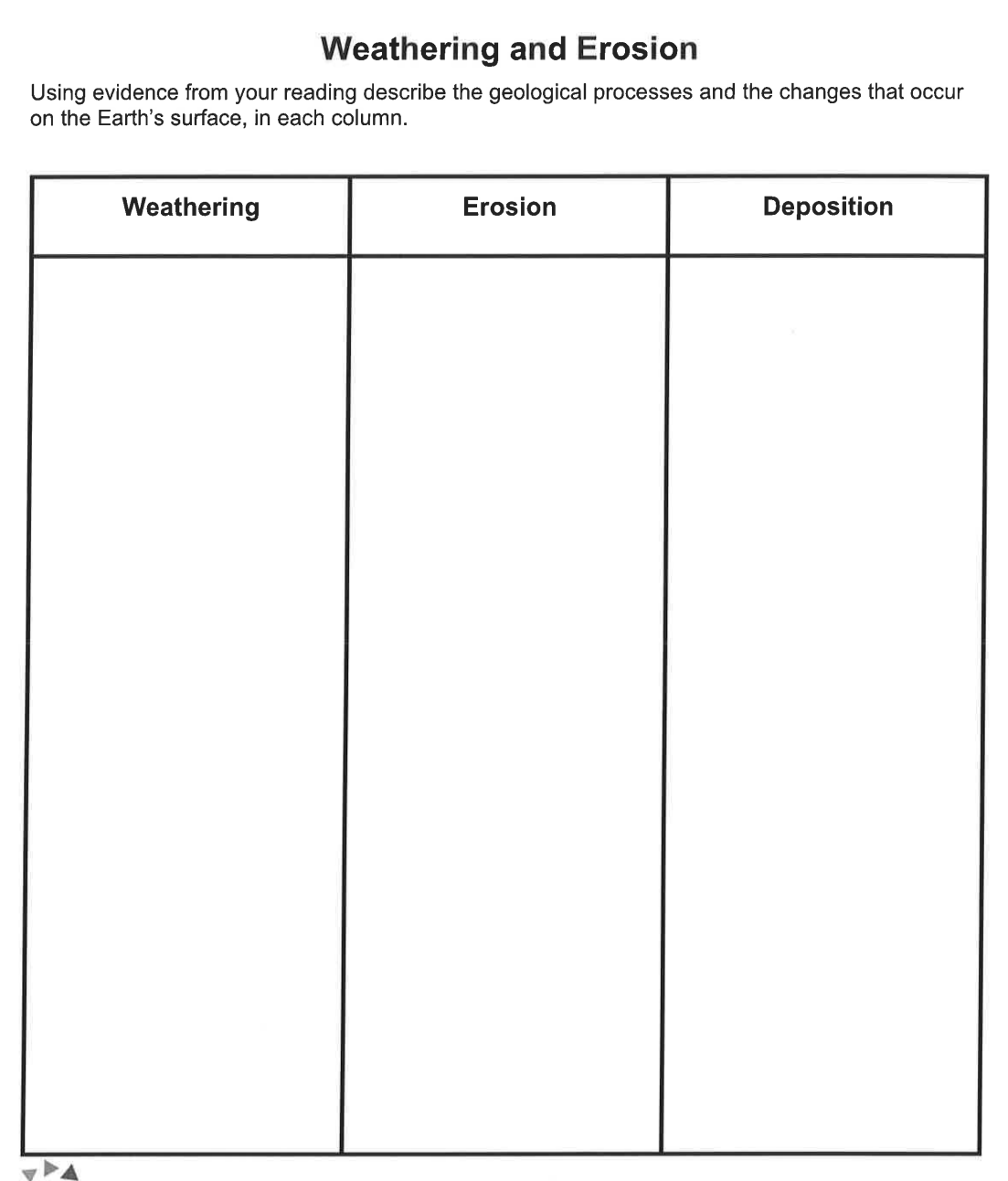 18
LAUNCH:


DO THE RIGHT THING EVEN WHEN NO ONE IS LOOKING!!!
19